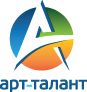 Международный творческий конкурс, посвященный Дню матери «Мама – солнышко мое»
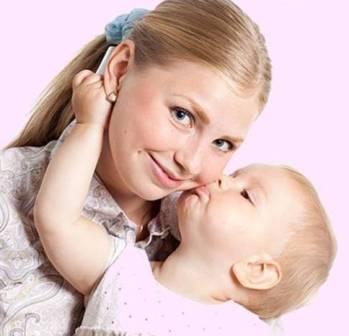 Емельянова Валерия, 13 лет Диплом победителя, I место
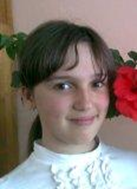 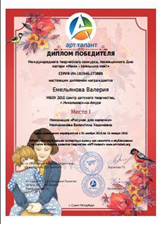 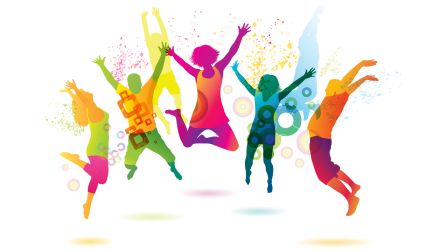 «Хорошо с мамой»
Коляскина Вероника, 13 лет Диплом победителя, I место
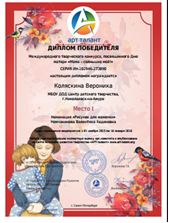 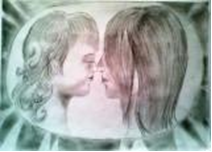 «Встреча с мамой»
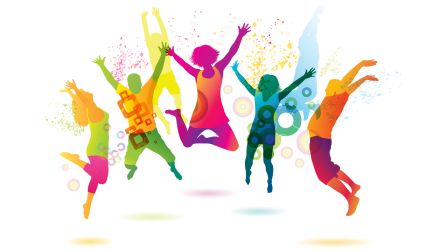 Никонова Полина, 10 лет Диплом победителя, I место
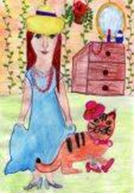 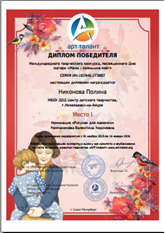 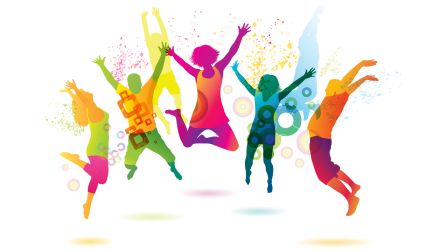 «Когда мамы нет дома»
Сухова Арина, 9 лет Диплом победителя, I место
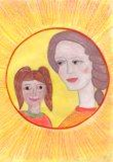 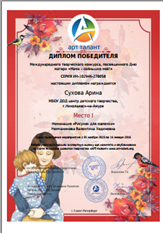 «При солнышке-тепло, 
при мамочке-добро»
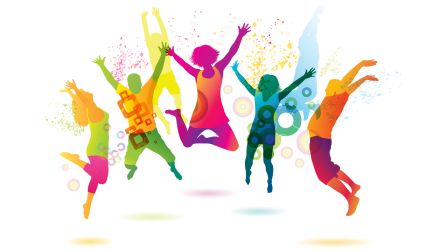 Мистюк Татьяна, 7 летДиплом победителя, I место
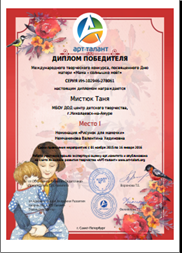 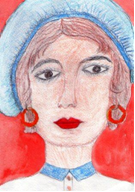 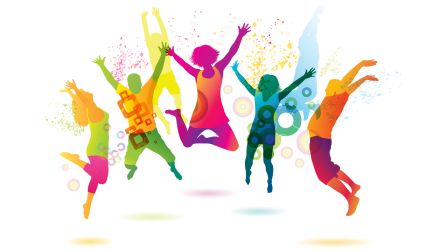 «Моя мама-лаборант»
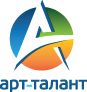 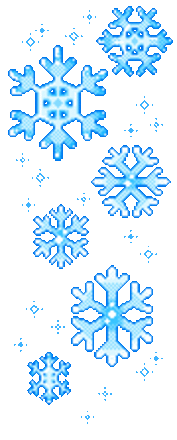 Международный 
творческий конкурс рисунков 
«В гости зимушку зовем»
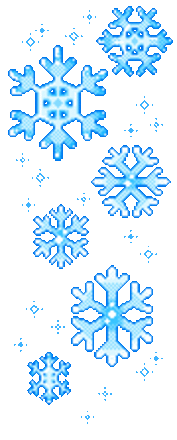 Сухова Арина, 9 лет – Диплом победителя, I место
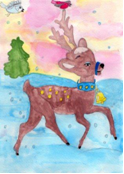 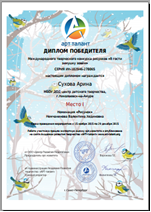 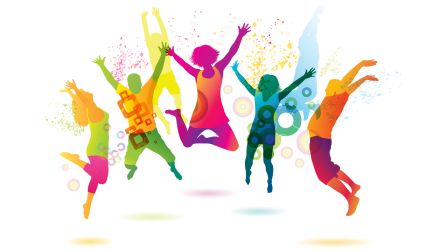 «Волшебный олененок зимы»